Cultura Empreendedorae CriatividadeUnidade 4 – Planejando o Sucesso de um Empreendimento
Professora Gabriela Gonçalves Silveira Fiates, Dra
Unidade 4 – Planejando o Sucesso de um Empreendimento

Por que Planejar?Perguntas que o Plano de Empreendimento Deve Responder 
As Partes Interessadas no Plano do Empreendimento 
Fatores Críticos de Sucesso do Empreendimento 
Planejamento Financeiro 
Escrevendo o Plano de Negócios 
Formação do Time Gestor do Empreendimento 
Buscando Recursos
Gerenciando o Empreendimento
O Futuro das Organizações Inovadoras
Planejando o Sucesso de um Empreendimento
Mesmo em ambientes turbulentos com mudanças significativas, o planejamento é uma ferramenta essencial para que o empreendedor possa deixar claras suas ideias acerca do negócio.
O plano é uma ótima ferramenta para viabilizar o trabalho em equipe.
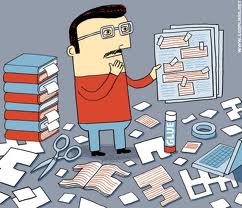 3 Fatores que explicam a importância do planejamento:

Instrumento de gestão do negócio e comprometimento da equipe.

Instrumento para captação de recursos e avaliação dos riscos inerentes ao empreendimento

O terceiro fator crítico está relacionado ao baixo número de empreendedores que sabem como escrever adequadamente um bom plano de negócios.
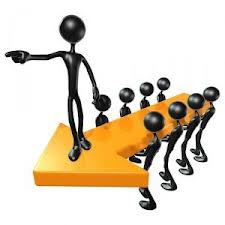 Perguntas que o Plano de Empreendimento Deve Responder

Quais são os objetivos e metas do empreendimento?
Quais são os produtos, serviços, benefícios e diferenciais ofertados pelo empreendimento?
Qual é o perfil do público-alvo e como ele será conquistado?
Quais são os fatores críticos de sucesso do empreendimento?
Quais são os riscos do empreendimento?
Quais são as estratégias para se atingir as metas do empreendimento?
Como o empreendimento será organizado?
Quais são os recursos humanos, financeiros, materiais e tecnológicos para realizar o empreendimento?
Qual é o volume mínimo de operação e o prazo estimado para a autossuficiência do empreendimento?
Qual é o prazo estimado para o empreendimento gerar retorno aos investi-                  mentos?
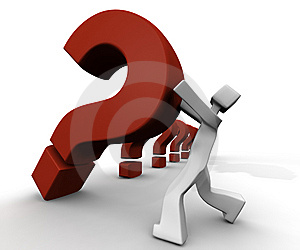 Quem vai ler o plano de negócios?

Público interno: sócios, empregados e voluntários. 

Público externo: investidor como integrante especial, uma vez que, em um primeiro momento, ele precisa ser seduzido a participar do empreendimento. Após a adesão, o investidor passa a ser considerado como parte do público interno.
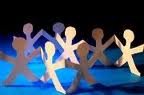 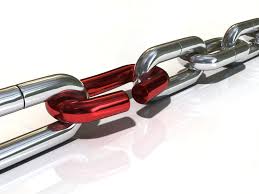 Fatores Críticos de Sucesso do Empreendimento







Redução da receita prevista, 
Atraso na velocidade de crescimento, 
Aumento das despesas, 
Oscilações cambiais e nas alíquotas de importação e exportação,
Deterioração do relacionamento entre os sócios do empreendimento,
Planejamento Financeiro
Dornelas (2008) adverte que não devemos fazer a adequação do plano de negócio aos dados financeiros, devemos sim fazer o contrário.
os objetivos e as metas do negócio, além da projeção de vendas que geram as planilhas financeiras do plano de empreendimento.
análise adequada do mercado e de um estudo do processo produtivo, que acabam dificultando a previsão de vendas, as receitas, as despesas                   e os lucros do empreendimento.
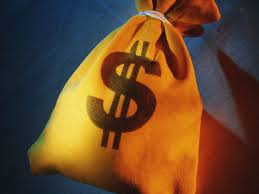 Dornelas (2008) observa, com frequência, que os empreendedores subestimam a necessidade de dinheiro para iniciar os empreendimentos e superestimam as vendas, não deixando assim margem de manobra para lidar com despesas inesperadas e vendas abaixo do previsto.
Erros Mais Comuns na Busca de Recursos

 Iniciar o empreendimento sem recursos suficientes para o seu bom andamento.
Contar com vendas maiores ou mais rápidas do que o provável.
Não prever uma solução para possíveis emergências financeiras.
Tomar empréstimos elevados e ficar refém dos juros e do pagamento da dívida.
Colocar ativos na condição de riscos desnecessários por não considerar outras alternativas.
Não contar com recursos financeiros para expandir o negócio.
Imaginar que a captação de recursos constitui a etapa mais difícil na implantação do empreendimento
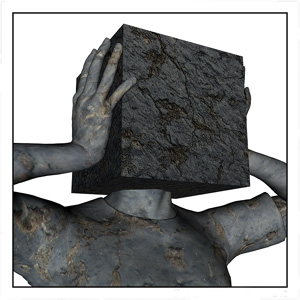 Para Timmons, Dornelas e Spinelli (2008) existem três princípios essenciais nas finanças empreendedoras:
é melhor ter mais dinheiro do que menos;
é melhor ter dinheiro agora do que depois; e
é melhor ter dinheiro menos arriscado do que mais arriscado.
Busca de recursos:

Venture Capital FINEP – parecria com o BID – INOVAR!

Angel Investors – pessoa física com capital para investimento.

Abertura de mercado nas Bolsas de valores
Estrutura Básica de um Plano de Negócio

Sumário Executivo: é a principal seção do plano de negócios, uma vez que fará o leitor decidir se continuará ou não a ler o seu plano de empreendimento. (Síntese das principais informações do plano de negócio e deve ser a última seção a ser escrita).

Oportunidade e Conceito do Negócio: visão do empreendimento e da oportunidade que pretende ser explorada. (Valor e o diferencial do empreendimento).

Descrição da Empresa e Equipe de Gestão: além de descrever a empresa, em termo de estrutura e organização, é importante apresentar o perfil e a experiência dos empreendedores, destacar se o time é multidisciplinar e complementar em termos de competências essenciais para o sucesso do negócio.
Estrutura Básica de um Plano de Negócio

Mercado e Competidores: visão do mercado consumidor de seus produtos/serviços, uma visão de como ele está segmentado, as características do consumidor, as taxas de crescimento, a análise da concorrência e a participação no mercado.

Produtos e Serviços: apresentação dos produtos e serviços que serão ofertados, seus diferenciais em relação à concorrência, como serão produzidos, seu ciclo de vida, os fatores tecnológicos envolvidos, os resultados de pesquisas de mercado, os testes de produtos e a marca do empreendimento.

 Análise Estratégica: visão e missão, seus objetivos e metas de negócio, as potencialidades e as ameaças externas, seus pontos fortes e frágeis e as estratégias para mitigação dos riscos.

Marketing e Vendas: como o empreendimento pretende vender seus produtos/serviços, conquistar e manter seus clientes. (Comercialização, as políticas de preços, os canais de distribuição e as estratégias de comunicação e de publicidade, bem como as projeções de venda.)
Estrutura Básica de um Plano de Negócio


Processos de Negócio e Operações: esta seção apresenta destaques dos processos de negócio e das operações de produção dos produtos/serviços, parcerias com a cadeia de valor e diferenciais dos processos produtivos e de gestão das operações.

 Plano Financeiro: conforme destacado anteriormente, esta seção deve apresentar em números todas as ações planejada para o empreendimento, as premissas e as projeções de sucesso do negócio. Deve conter projeção de fluxo de caixa com horizonte de três anos ou mais, necessidades de investimentos, análise do ponto de equilíbrio, previsão de margem de lucro, do prazo de retorno do investimento inicial e da taxa interna de retorno.

Anexos: esta seção deve conter informações adicionais relevantes para o melhor entendimento do plano de negócios, como planilhas financeiras detalhadas, fotos dos produtos, material de divulgação do negócio, etc.
Para o autor, um bom plano de negócio tem as seguintes características:

é objetivo e realista;
não explode se a realidade futura for ligeiramente diferente da prevista;
não oferece incentivos perversos que farão com que os interessados se comportem de forma destruidora; e
é escrito em um relatório com menos de meio centímetro de espessura.
Equipe gestora

Diante de um plano de negócio os investidores avaliam as competências e o comprometimento da equipe gestora com a mesma atenção que avaliam a oportunidade de negócio.
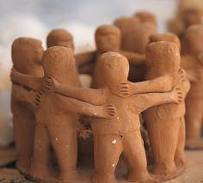 Equipe gestora
Técnicas – Competências que fazem parte da atividade operacional de seu negócio, como produção, processos, controles, vendas e distribuição.

Estratégicas – São competências referentes a sua visão sobre o mercado e tendências, e sobre as mudanças que impactam seu empreendimento. Diz respeito à forma como você explora as informações disponíveis no mercado e tem a ver com o modo como você pensa sobre seu empreendimento.

Comportamentais – Competências que facilitam seu relacionamento com empregados, fornecedores, parceiros e clientes. Tem a ver com o seu estilo de empreender, negociar, tomar decisões e liderar equipes.
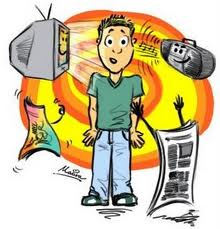 Gerenciando o Empreendimento – implantação, monitoramento para garantir sobrevivência e expansão.

O Futuro das Organizações Inovadoras – sem CAPACIDADE PARA PROMOÇÃO DE INOVAÇÕES SISTEMÁTICAS não há vantagem competitiva sustentável!!
Com isso finalizamos esta Unidade 4, não se esqueçam de fazer as atividades propostas e ler as referências adicionais propostas ao longo de toda a Unidade.

E qualquer dúvida questionem os tutores e professores, toda a equipe está disponível para auxiliá-los!!!
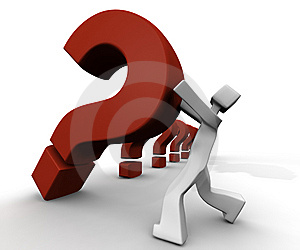